Акмеизм
Направления
в литературе
реализм
модернизм
имажинизм
футуризм
символизм
акмеизм
Акмеизм 
(ясность,вершина)
Основные принципы акмеистов:

 отказ от мистической туманности,
принятие мира во всем его многообразии, звучности, яркости;
 четкость образов;
 обращение к прошлому (образы из мифов , из русской истории)
Акмеисты
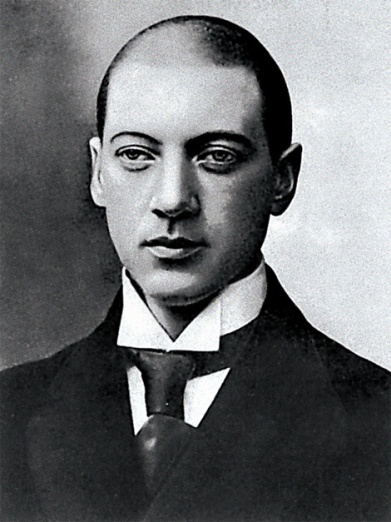 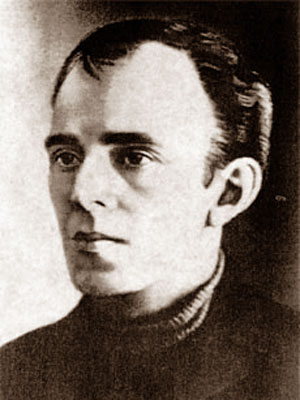 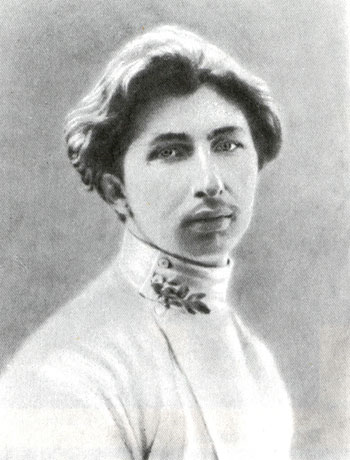 Н.Гумилев
А.Ахматова
С.Городецкий
О.Мандельштам
Cравнительная таблица  модернистских течений рубежа 19-20 вв.
Николай Гумилёв
Он любил три вещи на свете: 
Вечернее пение птиц,
Белых павлинов 
И стертые карты Африки…
Анна Ахматова
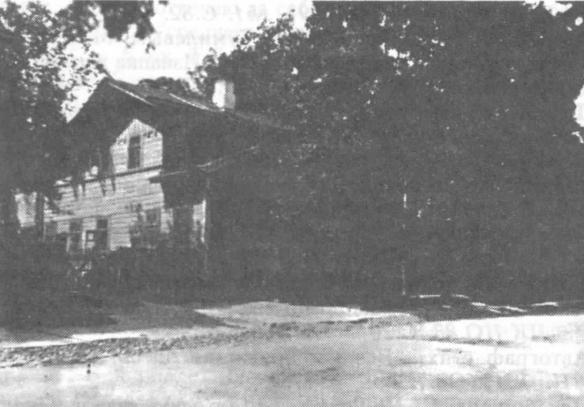 Родился в семье кронштадтского корабельного врача Степана Яковлевича Гумилёва. Мать — Гумилёва (Львова) Анна Ивановна. 
	С детства Гумилёв был слабым и болезненным ребёнком: его постоянно мучили головные боли, он плохо реагировал на шум. Несмотря на это часто участвовал в играх со сверстниками, где постоянно старался руководить. Но общению с детьми он предпочитал одиночество или общество животных — «рыжей собаки», попугая, морских свинок. Людей он избегал. 
В 1900—1903 гг. жил в Грузии, куда был послан отцом. Здесь в «Тифлисском листке» 1902 года опубликовал своё первое стихотворение. Поступил в гимназию Гуревича, но, проучившись год, заболел и родители пригласили ему репетитора. Он заметил склонность Гумилёва к зоологии и географии.
Детские годы Гумилёв провёл в Царском Селе, там же в 1894 году поступил в гимназию, директором которой был известный поэт И. Анненский. После окончания гимназии уехал учиться в Сорбонну.
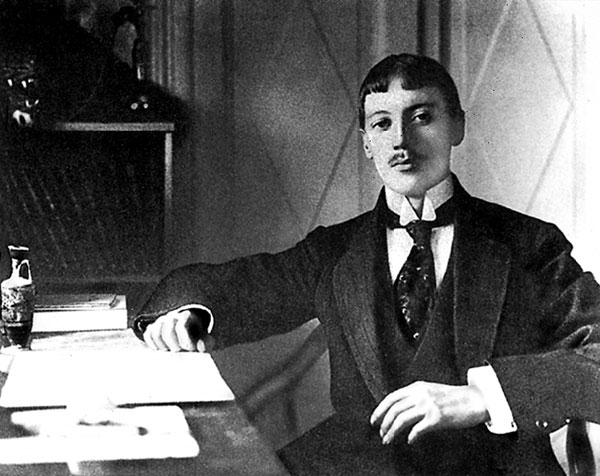 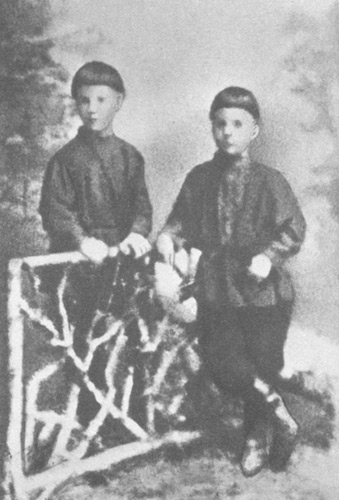 Николая Гумилева всегда тянуло в заморские страны, ему хотелось увидеть все, испытать новые чувства, а затем оформить свои впечатления в стихи. Он уехал в Париж, «душа требовала расстояний и впечатлений». 	
    Париж стал для Гумилева вторым домом. Сюда он приезжал очень часто, но стихи раздаривал другим городам, которые затмевали образ привычного Парижа.
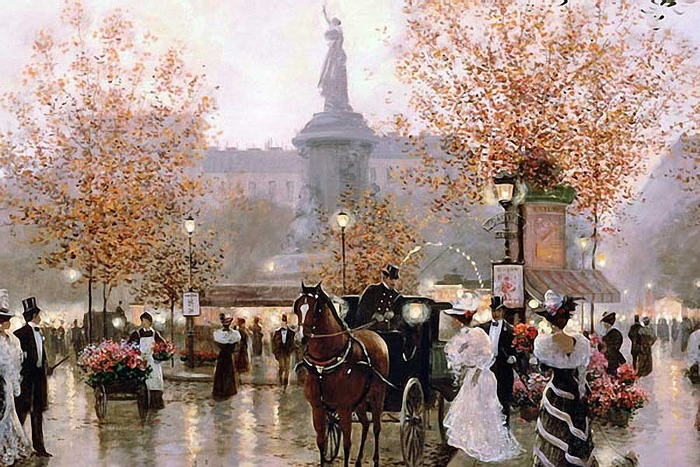 Однажды гимназист Коля Гумилев заполнял «анкету», составленную девочкой, к которой был неравнодушен. В графе «любимое растение», где ее подружки называли розу или ромашку, он смело написал «Баобаб». Любимый писатель — Густав Эмар. А любимое блюдо — совсем уж экзотический «канандер». Узнав на следующий день от взрослых, что сорт сыра, который он имел в виду, на самом деле называется «камамбер», Коля очень страдал и строил планы похищения «анкеты» у хозяйки...
 Мальчишеское видение мира через призму экзотики так и не оставило Николая Гумилева.  Последний прижизненный сборник, который поэт держал в руках, — «Шатёр» — возвращает нас в Африку.
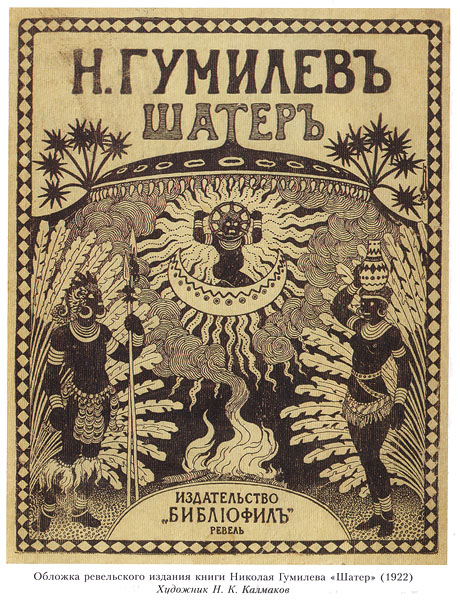 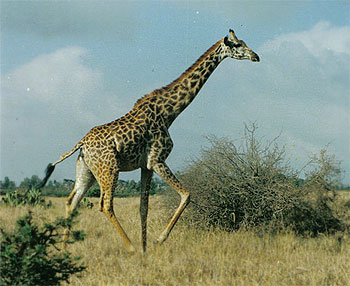 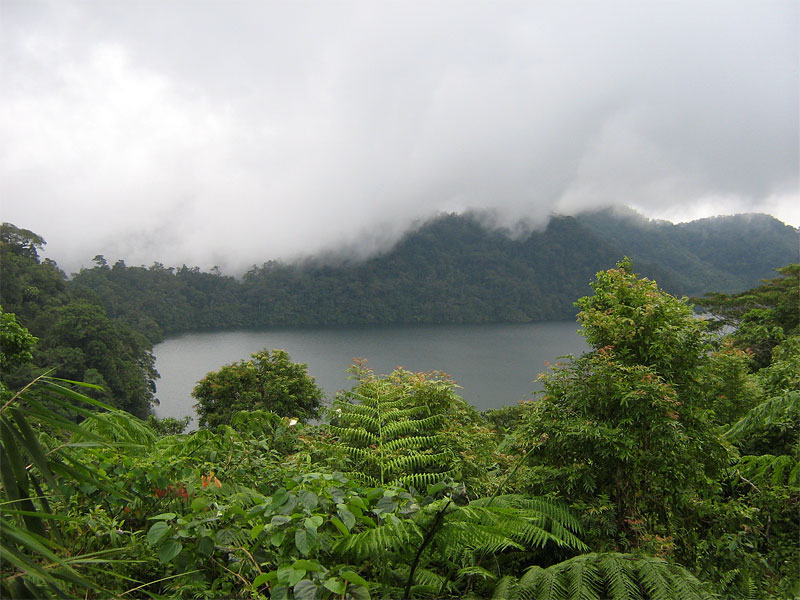 Африка, далекая Африка, всю жизнь притягивала к себе поэта. После 1907 года Н.Гумилев предпринимает вторую поездку в Африку, на этот раз достигнув Аддис – Абебы. Этим путешествием он надолго утолил жажду приключений.  Африка подарила поэту вдохновение, которое вылилось в стихи. Очень интересно стихотворение «Озеро Чад».
На таинственном озере Чад
Посреди вековых баобабов
Вырезные фелуки стремят
На заре величавых арабов.

По лесистым его берегам
И в горах, у зеленых подножий,
Поклоняются  странным богам
Девы–жрицы с эбеновой кожей.
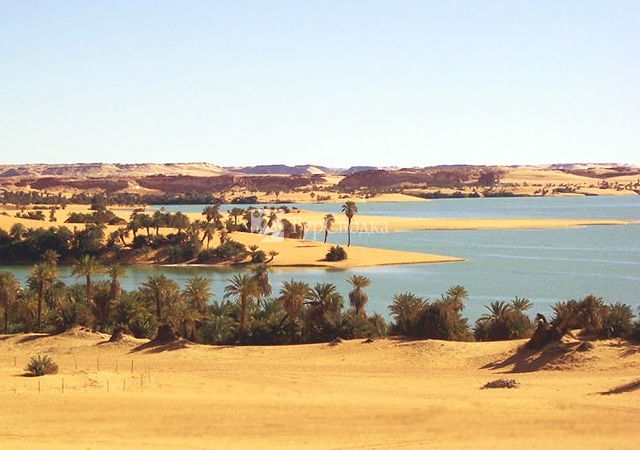 Многие страны запечатлены у Н.Гумилева в стихах.
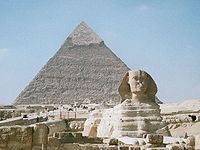 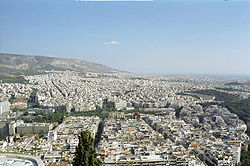 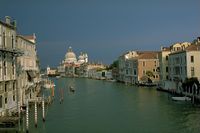 Египет
Греция
Италия
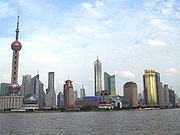 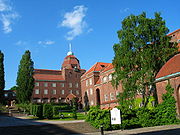 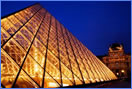 Китай
Швеция
Франция
Н.Гумилев 4 раза ездил в Африку, дважды был в Швеции, совершил тур по Италии, бывал в Англии и Греции, жил во Франции. Со страниц его книг нам открываются просторы Африки, красота Италии, свежесть Швеции.
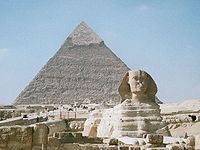 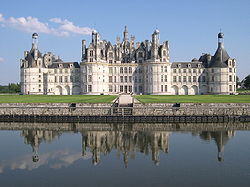 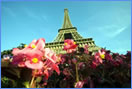 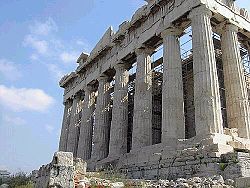 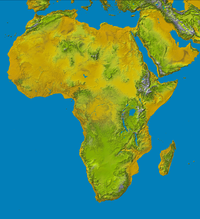 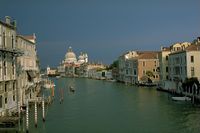 Страны словно оживают и ведут хоровод вокруг своего обожателя – человека, искренне восхищавшегося дарами и плодами культуры чужих государств.